Brackets: Expanding double brackets
Pattern spot
Reflect
Your Turn
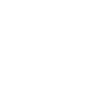 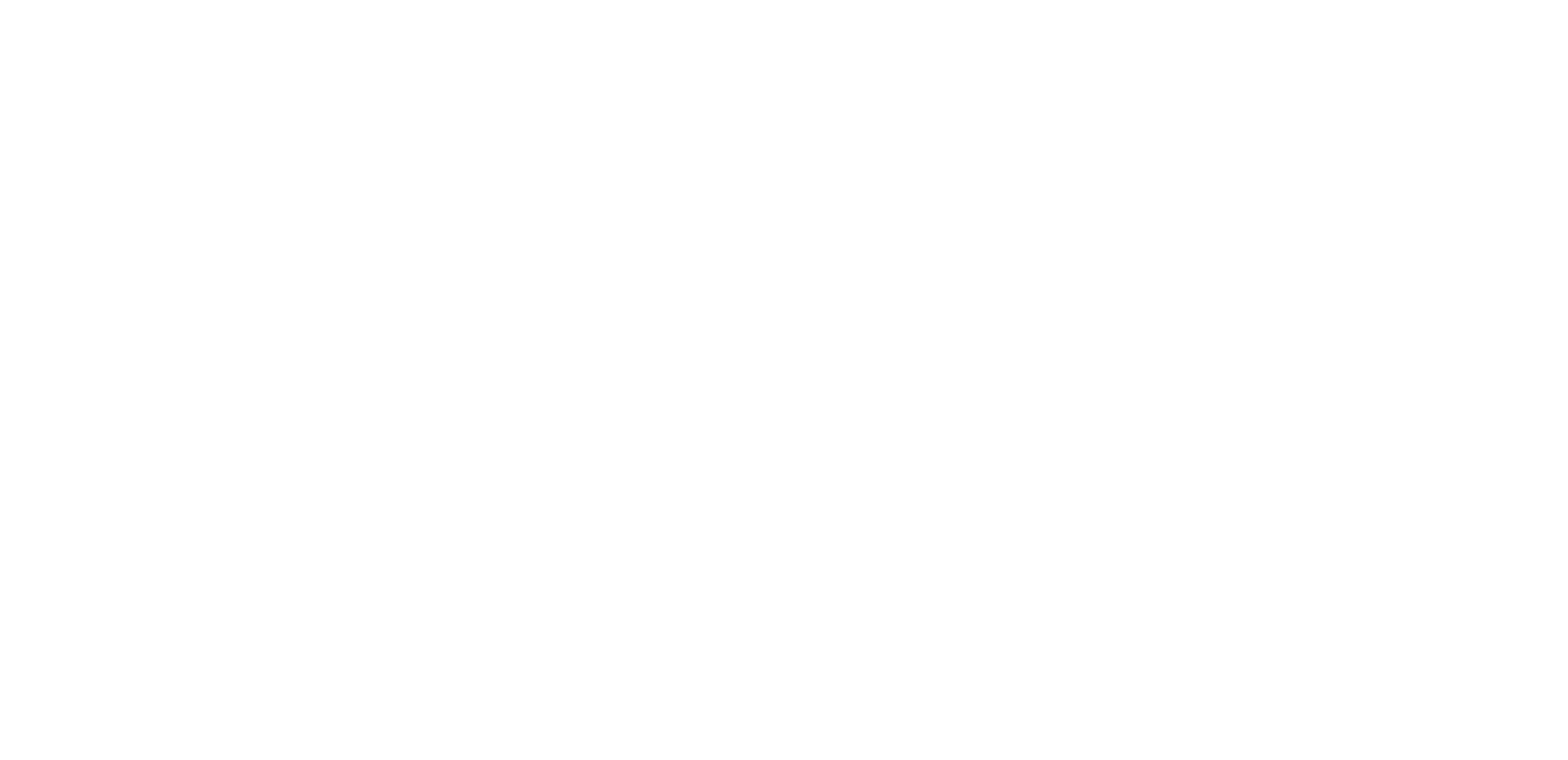 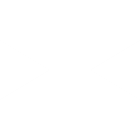 Pattern
For more videos visit mrbartonmaths.com/videos
Worked Example
Your Turn
@mrbartonmaths
@mrbartonmaths
@mrbartonmaths
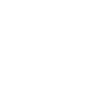 Your Turn
@mrbartonmaths
Your Turn - answers
@mrbartonmaths